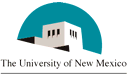 HEALTH SCIENCES CENTER
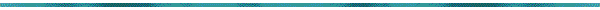 Policy Update
RAFT November 10, 2016
Jason Galloway, Associate Controller Contract and Grant Accounting
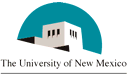 HEALTH SCIENCES CENTER
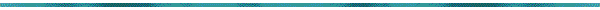 Goals and Objectives


Update on Polices Posted for Campus Review
Where to find Polices Posted for Campus Review
Policies specific to UNM’s Chrome River Implementation
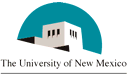 HEALTH SCIENCES CENTER
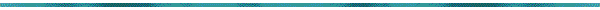 Policies Under Review and recently approved/changed are found under the “Recent News” section of the Policy website.


http://policy.unm.edu/
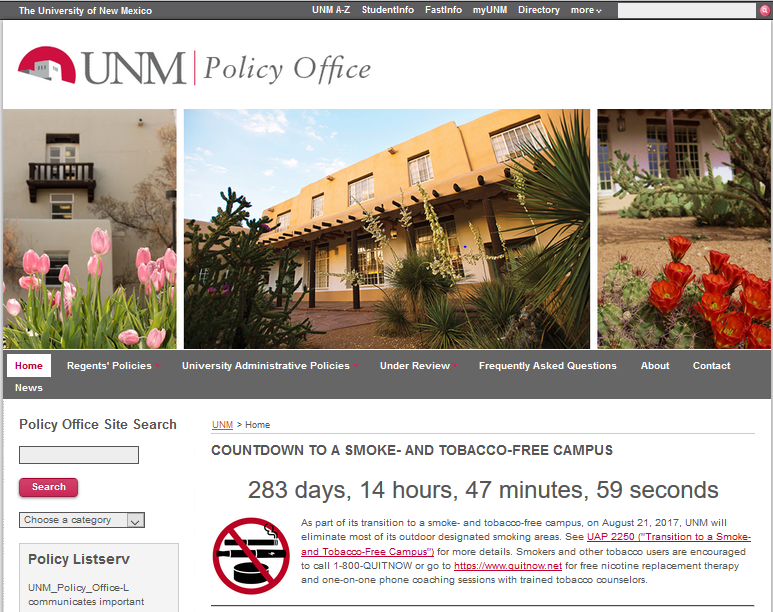 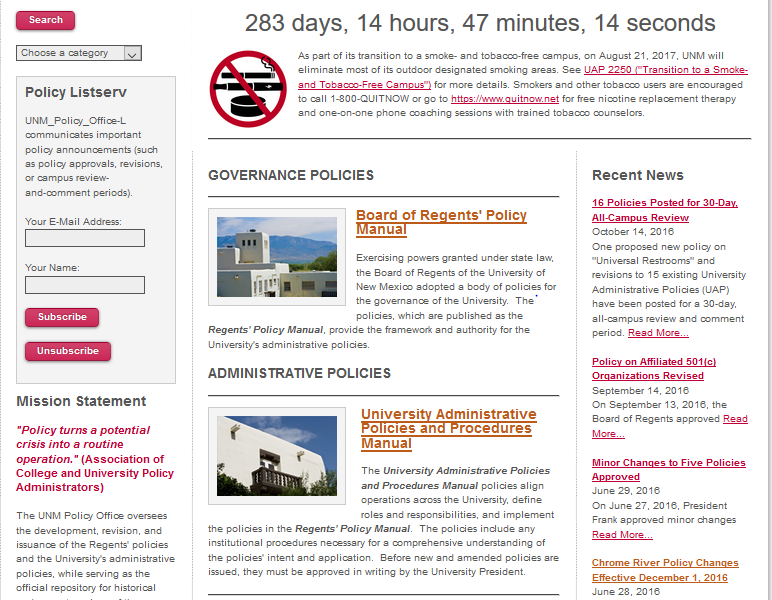 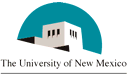 HEALTH SCIENCES CENTER
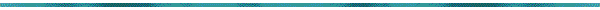 16 Policies Posted for Review:
UAP 1030 – Gifts to the University
UAP 2010 – Contracts Signature Authority and Review
UAP 2015 – Contract Management and Monitoring
UAP 2140 – Use and Possession of Alcohol on University Property
UAP 2180 – Foreign Nationals
UAP 2300 – Inspection of Public Records
UAP 2610 – Time and Leave Reporting
UAP 3200 – Employee Classifications
UAP 3225 – Separation of Employment
UAP 3230 – Performance Review and Recognition
UAP 3300 – Paid Time
UAP 3400 – Annual Leave
UAP 3410 – Sick Leave
UAP 3700 – Education Benefits
UAP 5300 – Universal Restroom Initiative
UAP 6130 – Emergency Control
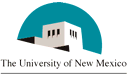 HEALTH SCIENCES CENTER
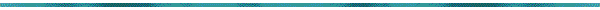 Chrome River Policy Updates (Effective December 1, 2016):

UAP 2110 – Long Distance Telephone Calls
UAP 2170 -  Honorarium Payments
UAP 2480 – Incentives for Program Participants
UAP 4020 – Moving Expenses and Relocation Allowance
UAP 4030 – Travel
UAP 4040 – Employee Recruitment Expense Reimbursement
UAP 4320 – Purchasing Goods Off Campus
UAP 4370 – Receiving and Paying for Off Campus Purchases with a Purchase Order
UAP 7210 – Petty Cash Fund
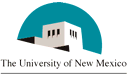 HEALTH SCIENCES CENTER
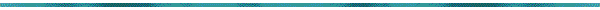 UAP 4020 – Moving Expenses and Relocation Allowance (Formerly Moving Expenses)

Payment Options:
Moving vendors paid directly by UNM
Employee receive reimbursement for standard moving expenses
Relocation Allowance – in lieu of requesting reimbursement for actual moving expenses or having UNM pay certain moving expenses

(Expenses are defined on Unrestricted Accounting – Main website)
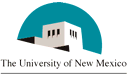 HEALTH SCIENCES CENTER
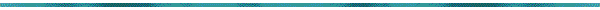 UAP 4030 – Travel

Reimbursement Eligibility:
Travelers must be on official University business and travel at least fifty (50) miles away from their assigned work location.  Previously twenty (20) miles.

Approval of Reimbursement Requests:
Dean, Director, Department Head or PI can delegate their authority to a person within the department with appropriate authority, such as department administrator or financial manager.
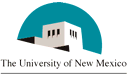 HEALTH SCIENCES CENTER
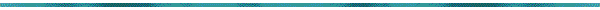 UAP 4030 – Travel

Per Diem Meal and Incidental Expenses:
For overnight travel, travelers may be paid 75% of the allowable per diem rate for the business destination, on both the day of departure and the day of return.
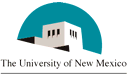 HEALTH SCIENCES CENTER
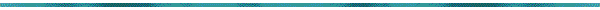 Questions

Jason Galloway
505-272-0163
jgalloway@salud.unm.edu